Thermal-hydraulic models for HTS power-transmission cables: status and needs
S. Viarengo, D. Placido, L. Savoldi
Outline
HTS cables for power transmissions:
Use and design
Materials
Models:
1D (+1D)
2D
3D
Model needs
Conclusions
L. Savoldi, HTS2020 Modelling, June 22, 2020
2
HTS cables for power transmission
SC transmission cables (SCTC):
Shipboard and aircraft applications (DC cables)
SC transmission lines (SCTL):
High power AC transmission or distribution lines: TRL = 7 (*)
DC lines: TRL = 5 (*)
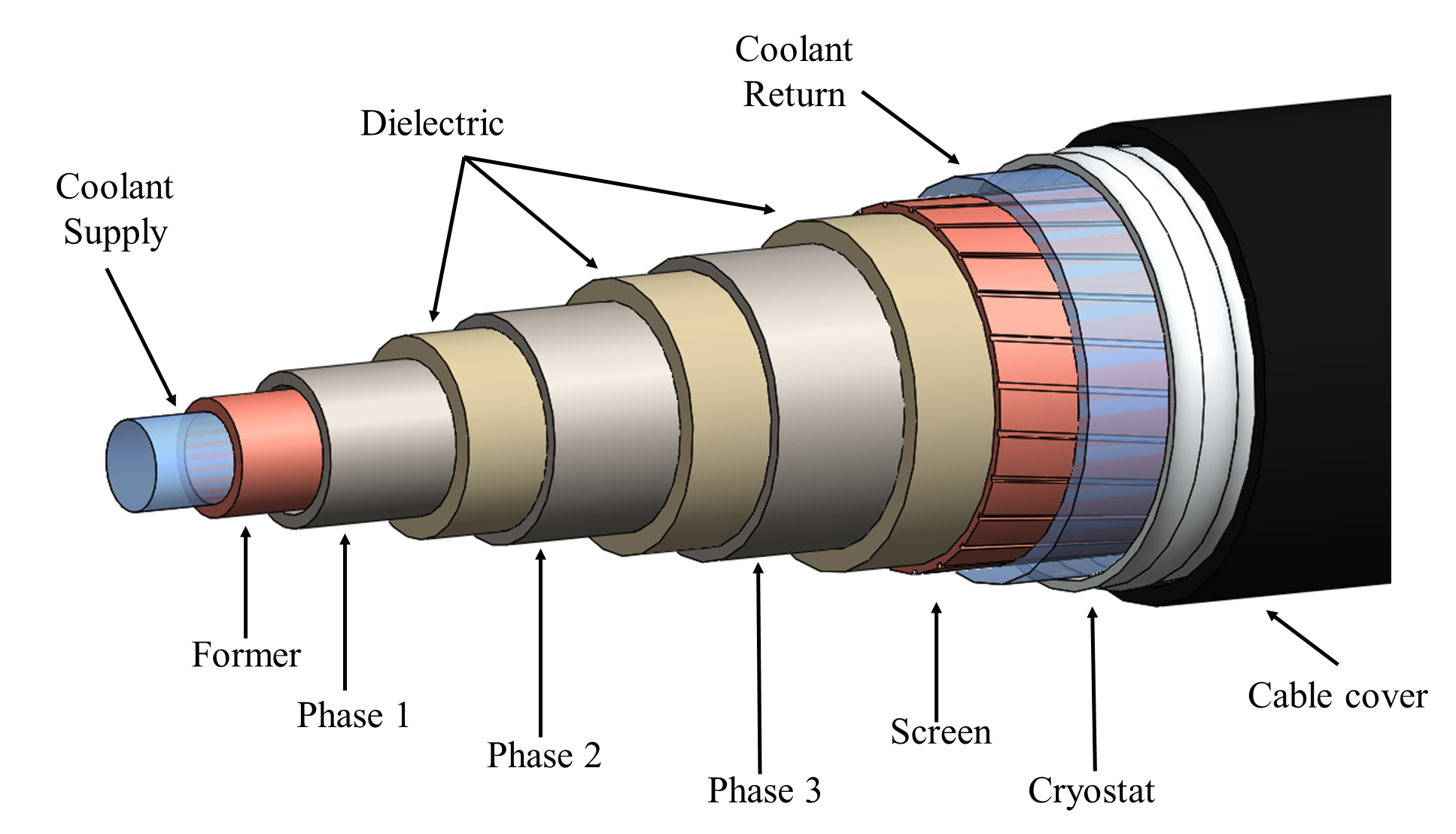 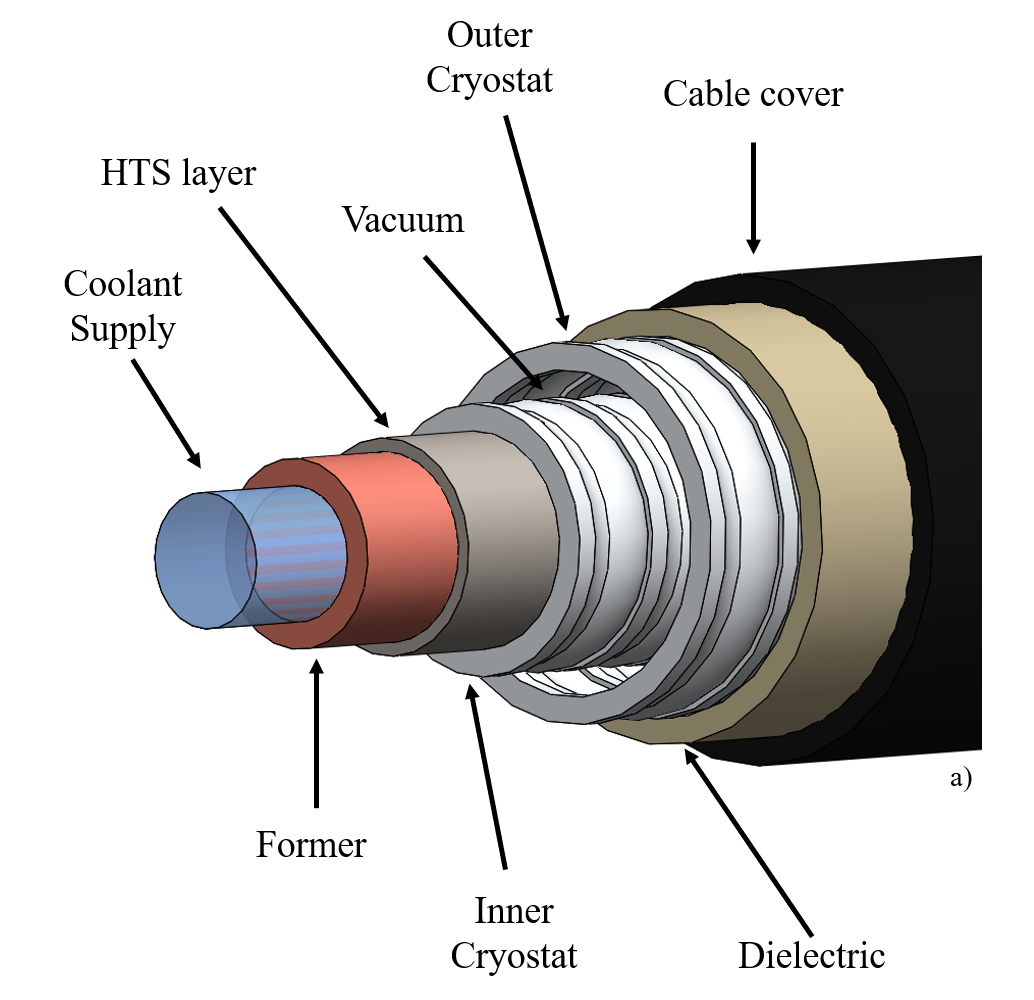 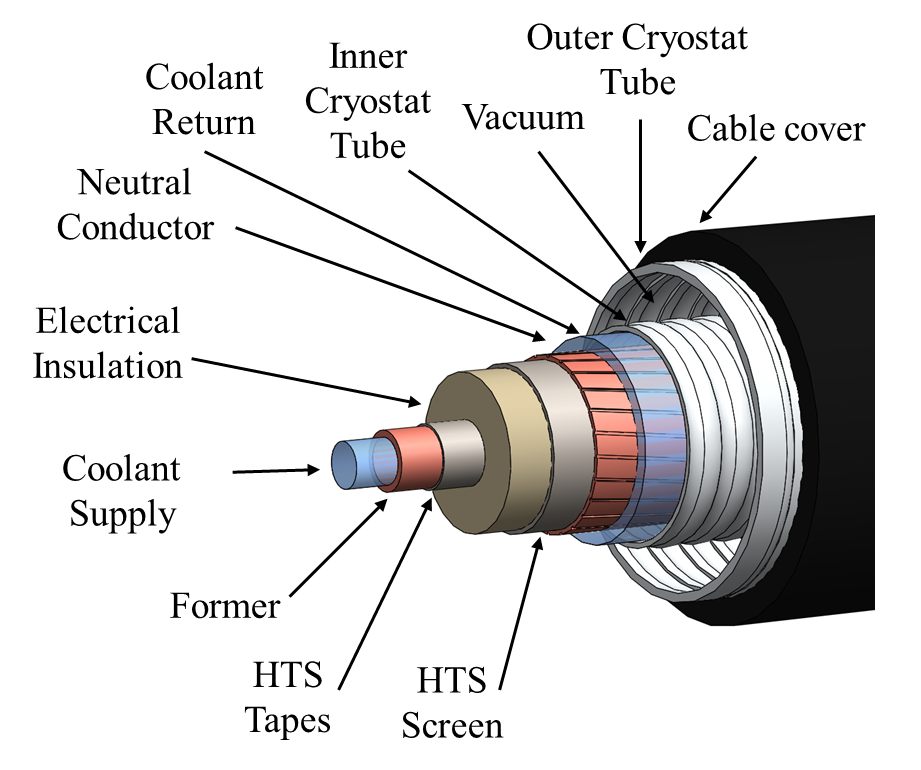 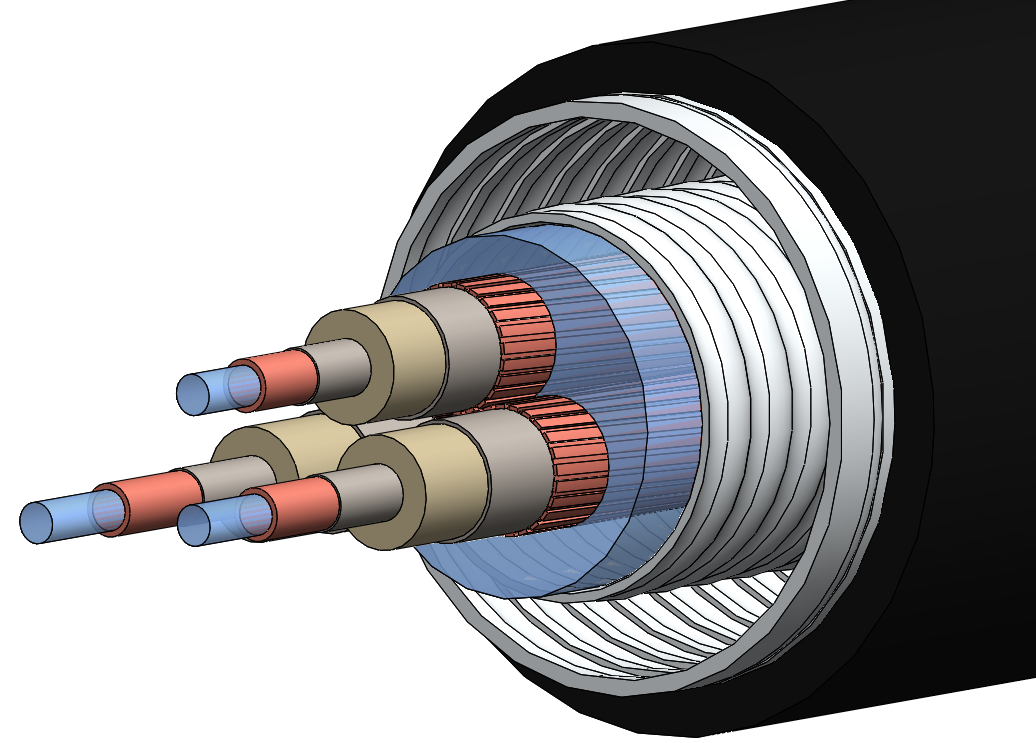 (*) H. Thomas, Renew. Sust. Energ. Rev., 2016
L. Savoldi, HTS2020 Modelling, June 22, 2020
3
Aim of this work
Technical feasibility already demonstrated, but no long SCTL are currently in operation

Substantial cost reduction + improvement of the system safety and reliability needed to reach TRL 9

 Availability of reliable numerical models for the design, optimization and performance assessment in normal and off-normal conditions?
L. Savoldi, HTS2020 Modelling, June 22, 2020
4
Models: 1D (axial) - I
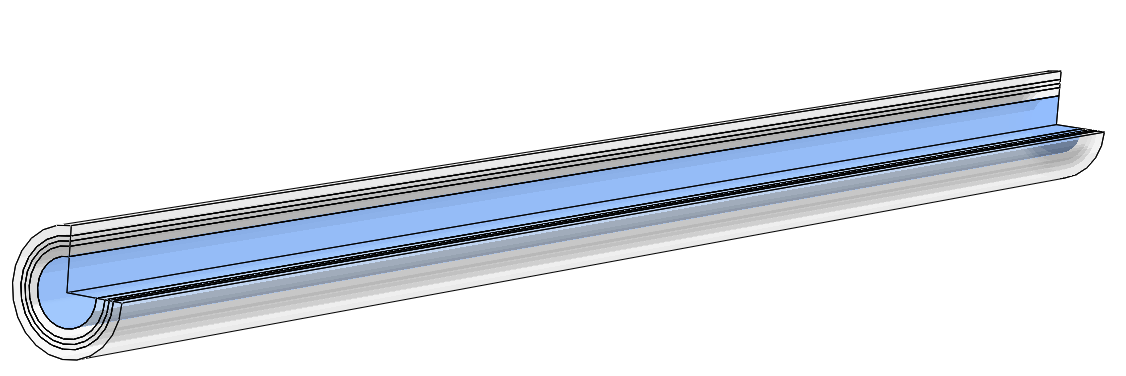 x
[S. Fuchino et al., IEEE TAS 2002]
[G. Angeli et al., IEEE TAS 2017]
L. Savoldi, HTS2020 Modelling, June 22, 2020
5
Models: 1D (axial) - II
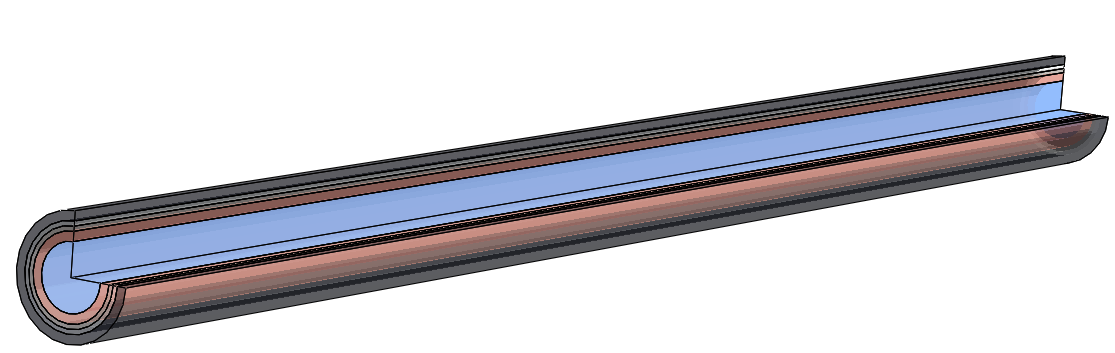 x
r
[M. Furuse et al., IEEE TAS 2011]
[Y. Sato et al., IEEE TAS 2015]
[T. Yasui et al., IEEE TAS 2017]
[W. Choi et al., Energies 2020]
Simulink model, including transient coupled conduction equations for solids, and conservation laws for fluids along each pipe segment, including 2-phase and compressibility effects:
[S. Yang et al., IEEE TAS 2021]
L. Savoldi, HTS2020 Modelling, June 22, 2020
6
Models: 1D (radial) and 1D + 1D (radial + axial)
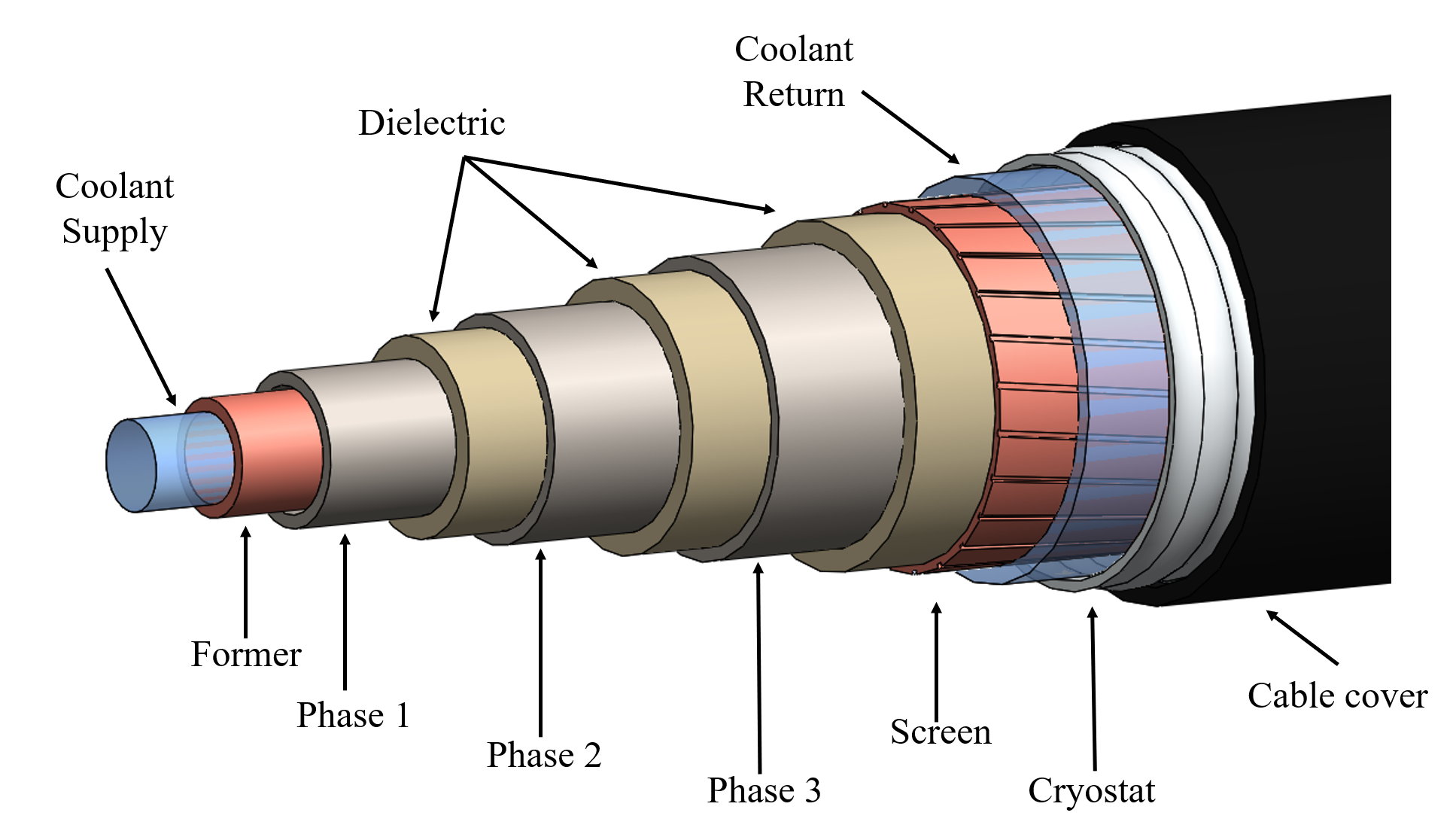 [Z. Zhou et al., IEEE TAS 2013]
[G. Del-Rosario-Calaf et al., IEEE TAS 2013]
[WTB De Sousa et al., IEEE TAS 2018]
ALSO COUPLED TO
[E. Shabagin et al., Cryogenics, 2017]
[D. Kottonau et al., IEEE TAS 2019]
[WTB De Sousa et al., IEEE TAS 2019]
return line only
OR TO
Single phase, compressible 1D 
Mass // momentum // energy conservation laws along the axis
[N. Hu et al., Physica C, 2011]
L. Savoldi, HTS2020 Modelling, June 22, 2020
7
Models: 2D (Discrete)
[J.A. Souza et al., IEEE TAS 2011]
[J.C. Ordonez et al., IEEE TAS 2013]
[N.G. Suttel et al., IEEE TAS 2017]
[D. I. Doukas et al., IEEE TAS 2017]
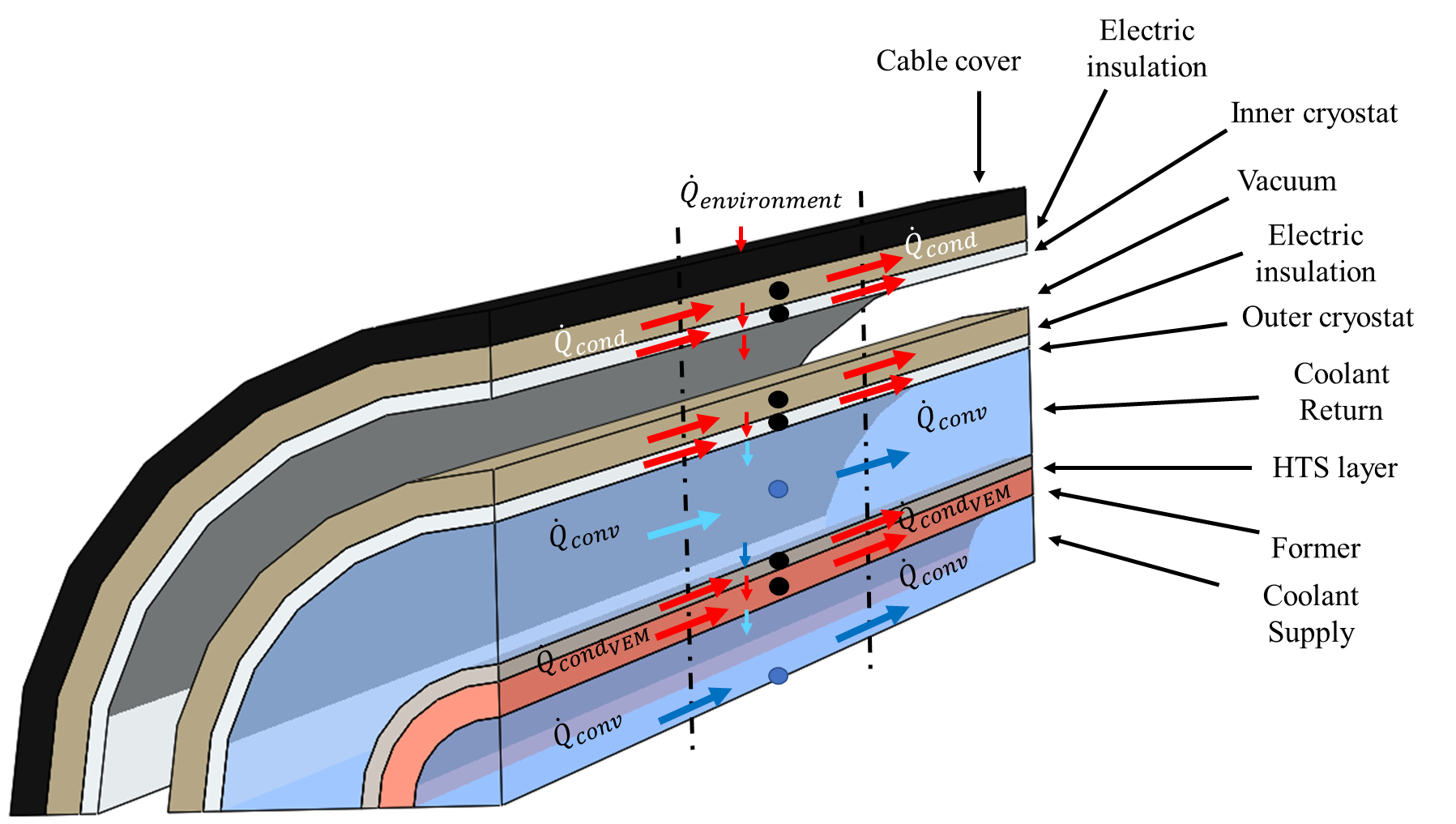 [N.G. Suttel et al., Appl Therm Eng 2018]
[D. I. Doukas et al., IEEE TAS 2017]
L. Savoldi, HTS2020 Modelling, June 22, 2020
8
Models: 2D (Continuum)
2D FEM models of the SC lines


2D FD







Coupled to global pressure drop in an open-source code
[N.G. Suttel et al., IEEE TAS 2017]
[S.J. Lee et al., Energies 2019]
Fully 2D model for solid components
[W.T.B. De Sousa et al., IEEE TAS 2019]
Return line only
Transient 1D advection in fluids
[W.T.B. De Sousa et al., Supercond. Sci. Technol. 2021]
L. Savoldi, HTS2020 Modelling, June 22, 2020
9
Models: 3D
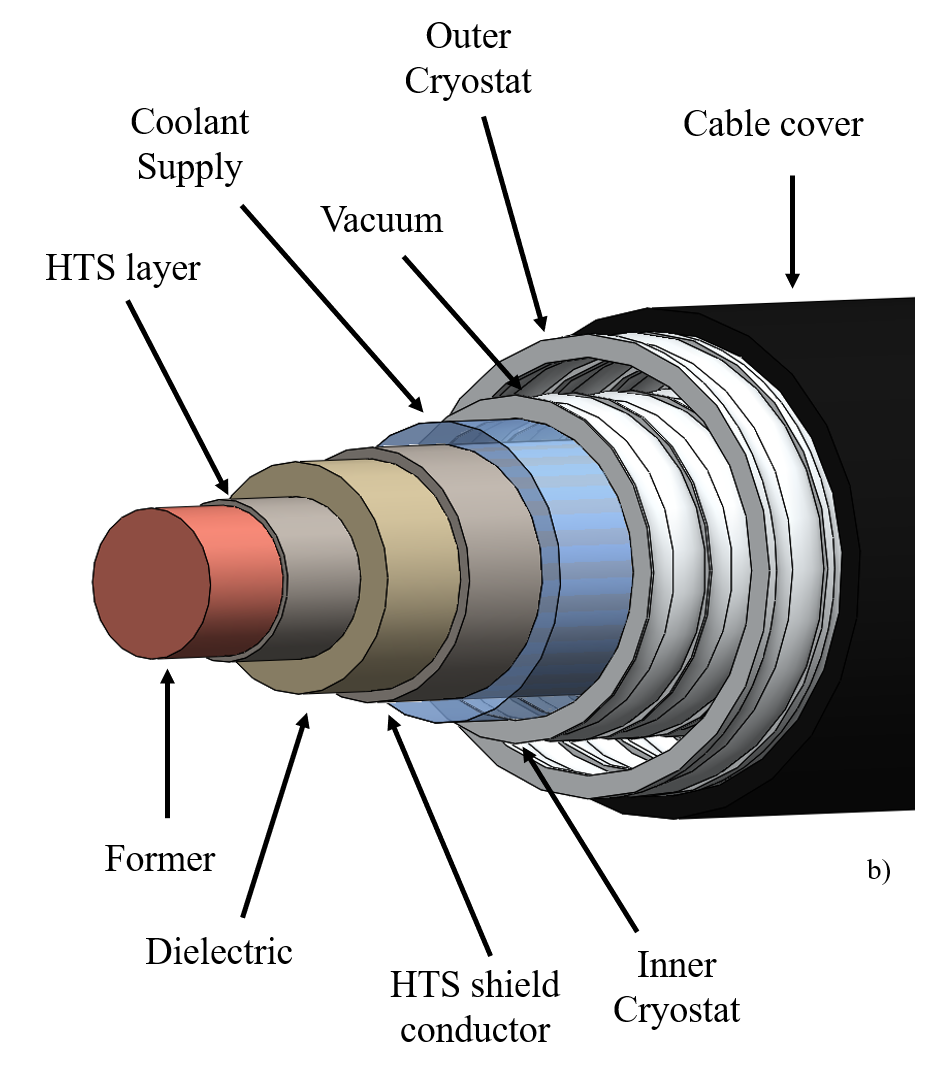 3D finite element method (FEM) thermal analysis for solid core for 50 cm-long cable
[ J. He et al., IEEE TAS 2013]
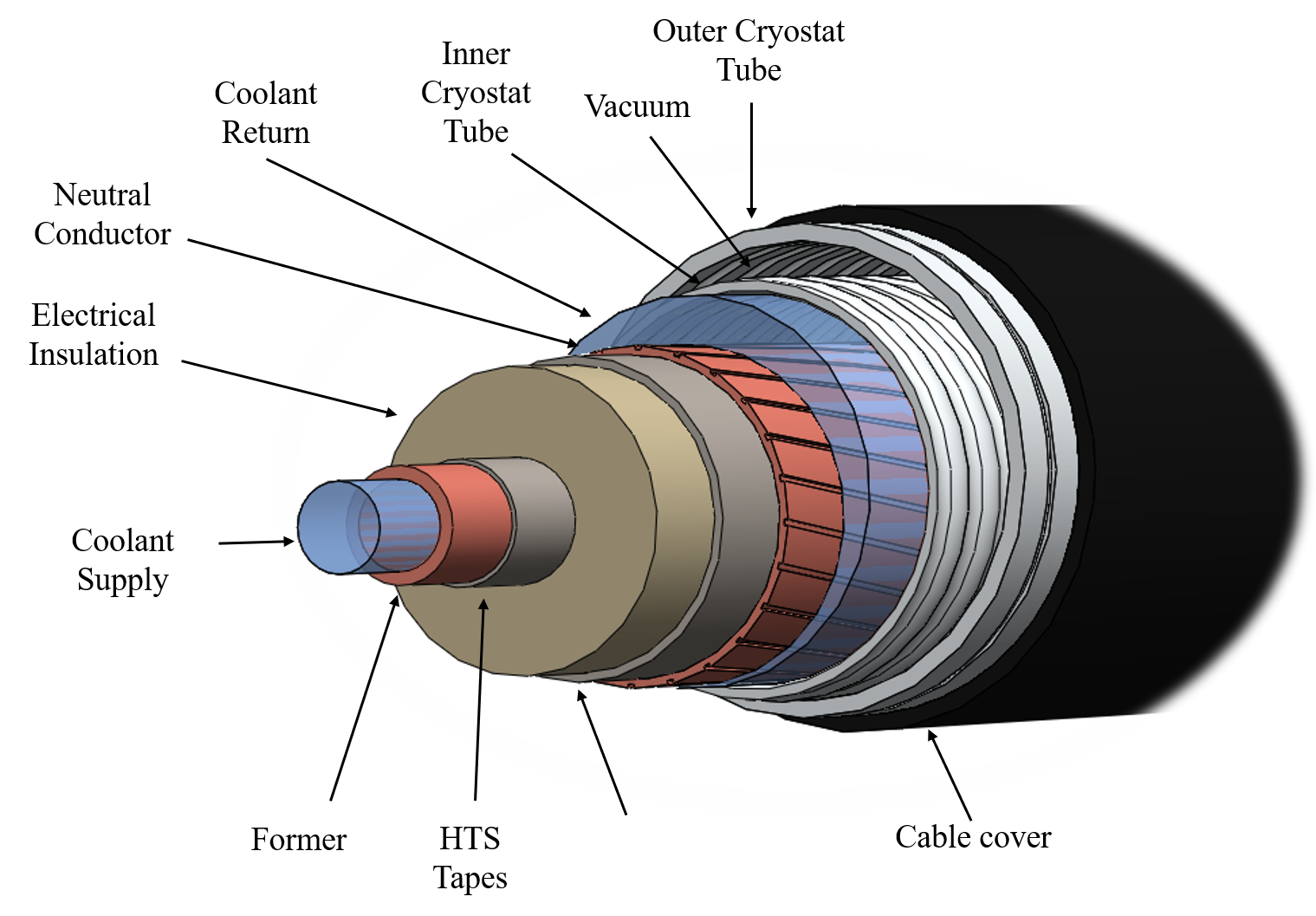 3D FEM thermal-hydraulic analysis on eccentric cable
[ O. Maruyama et al., IEEE TAS 2015]
L. Savoldi, HTS2020 Modelling, June 22, 2020
10
Needs of a general Thermal-Hydraulic model
Model features: 
Transient, 1D (axial) + 1D (lumped?) radial (different layers)
Include V-I curve for SC materials + AC losses
Include parasitic heat from environment (radiation)
Flexibility to include different topological configuration
Flexibility for different coolants ( compressible fluids, phase change)
(include auxiliaries)

Numerics: 
Low computational cost to simulate long lengths 
Adaptive grids to capture local quenches
Adaptive time stepping to capture different time-scales

Open-science!
L. Savoldi, HTS2020 Modelling, June 22, 2020
11
Conclusions
Comprehensive review of the different models currently available for thermal-hydraulic analysis of HTS SCTL / SCTC has been presented

Based on the experience gained in fusion SC cables/magnets modelling, the needs of a general thermal-hydraulic model have been highlighted

Open-source should become the standard!
L. Savoldi, HTS2020 Modelling, June 22, 2020
12